8 LECTURES
Gastro-esophageal reflux disease
Peptic Ulcer Disease
Diarrhea
Malabsorption
Inflammatory bowel disease-1
Inflammatory bowel disease-2
Colonic polyps and carcinoma-1
Colonic polyps and carcinoma-2
8 LECTURES
Diarrhea
Malabsorption
DIARREAHA
Objectives
Upon completion of this lecture the students should  :
Understand the physiology of fluid in small intestine 
Describe the pathophysiology and causes of various types of diarrhea ( Secretory, osmotic, Exudative, Motility-related )
Define acute diarrhea and enumerate its common causes 
Define chronic diarrhea and enumerate its common causes
Physiology of Fluid and small intestine
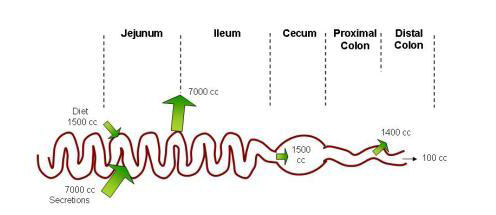 DIARREAHA DEFINITION
World Health Organization 
3 or more loose or liquid stools per day

Abnormally  high fluid content of stool 	
> 200-300 gm/day
Fecal osmolarity
As stool leaves the colon, fecal osmolality is equal to the serum osmolality i.e. 290 mosm/kg.
 
Under normal circumstances, the major osmoles are Na+, K+, Cl–, and HCO3–.
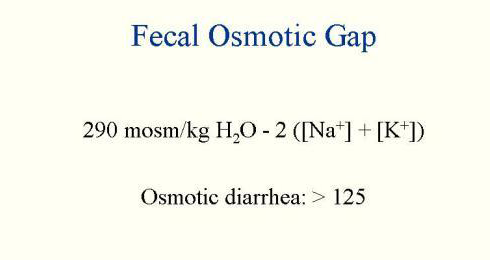 CLASSIFICATION
Acute …………….if 2 weeks, 

Persistent ……. if 2 to 4 weeks, 

Chronic  ………..if 4 weeks in duration.
Why important?
The loss of fluids through diarrhea can cause dehydration and electrolyte imbalances
Easy to treat but if untreated, may lead to death especially in children
Why important?
More than 70 % of almost 11 million child deaths every year are attributable to 6 causes: 
Diarrhea
Malaria
neonatal infection
Pneumonia
preterm delivery
lack of oxygen at birth.
UNICEF
Pathophysiology Categories of diarrhea
Secretory
Osmotic
Exudative (inflammatory )
Motility-related
Secretory
There  is an increase in the active secretion
High stool output 
Lack  of response to fasting 
Normal stool osmotic gap     < 100 mOsm/kg 
The most common cause of this type of diarrhea is a bacterial toxin ( E. coli , cholera) that stimulates the secretion of anions.
 
Also seen in Endocrine tumours
Osmotic
Excess amount of poorly absorbed substances that  exert osmotic effect………water is drawn into the bowels……diarrhea 
Stool output is usually not massive  
Fasting improve the condition
Stool osmotic gap is high, > 125 mOsm/kg
Can be the result of 
Malabsorption  in which the nutrients are left in the lumen to pull in water e.g. lactose intolerance
2.  osmotic laxatives.
Exudative (inflammatory )
Results from the outpouring of blood protein, or mucus from an inflamed or ulcerated mucosa
Presence of blood and pus in the stool.
Persists on fasting
Occurs  with inflammatory bowel diseases, and invasive  infections.
Motility-related
Caused by the rapid movement of food through the intestines (hypermotility).
Irritable bowel syndrome (IBS) – a motor disorder that causes abdominal pain and altered bowel habits with diarrhea predominating
Pathophysiology Categories of diarrhea
Secretory
Osmotic
Exudative (inflammatory )
Motility-related
AetiologyAcute diarrhea?
Approximately 80% of acute diarrheas are due to infections (viruses, bacteria, helminths, and protozoa). 
Viral gastroenteritis (viral infection of the stomach and the small intestine) is the most common cause of acute diarrhea worldwide.
Food poisoning
Drugs
Others
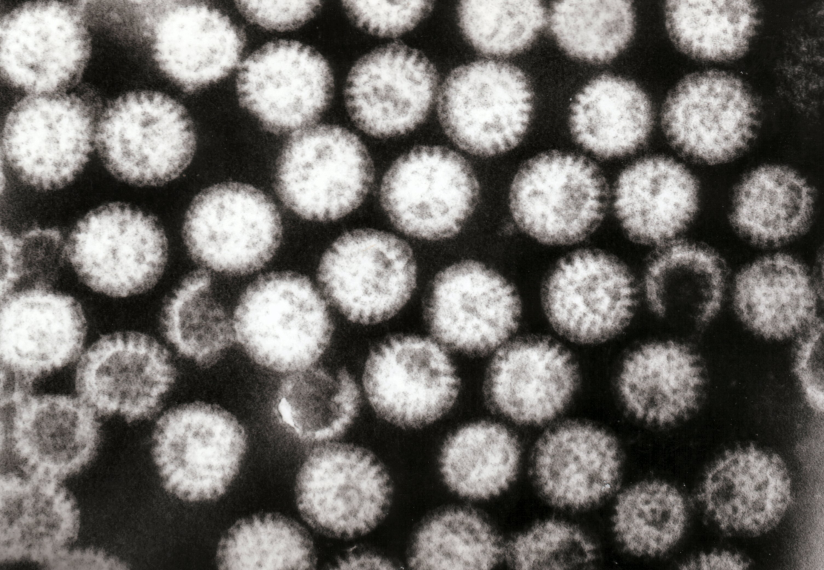 Rotavirus the cause of nearly 40% of hospitalizations from diarrhea in children under 5
Antibiotic-Associated Diarrheas
Diarrhea occurs in 20% of patients receiving broad-spectrum antibiotics; about 20% of these diarrheas are due to Clostridium difficile
Aetiology
Chronic diarrhea?
Infection       ------------------   e.g.Giardia lamblia . AIDS often have chronic infections of their intestines that cause diarrhea.
Post-infectious. Following acute viral, bacterial or parasitic infections
Malabsorption
Inflammatory bowel disease (IBD)
Endocrine diseases.
Colon cancer
Irritable bowel syndrome.
Complications
Fluids ………………Dehydration
Electrolytes …………….. Electrolytes imbalance
Sodium bicarbonate……. Metabolic acidosis 
 If persistent ……Malnutrition
Tests useful in the evaluation of diarrhea
Acute diarrhea
Fecal  leukocytes
present
not present
Inflammatory Diarrhea
Noninflammatory Diarrhea
Suggests a small bowel source
Or colon but without mucosal injury
Suggests colonic mucosa damage caused by invasion 

shigellosis, salmonellosis, Campylobacter or Yersinia infection, amebiasis) 
toxin (C difficile, E coli O157:H7). 
Inflammatory bowel diseases
Chronic diarrhea
Infection
+
Stool analysis
Ova, parasites
-
Secretory or 
Noninfectious 
inflammatory diarrhea
Stool fat test
(normal <20%)
-
+
Malabsorption
8 LECTURES
Diarrhea
Malabsorption
Objectives
Upon completion of this lecture the students will :
Understand that the malabsorption is caused by either abnormal digestion or small intestinal mucosa 
Know that malabsorption can affect many organ systems ( alimentary tract,  hematopoietic system,  musculoskeletal system,  endocrine system, epidermis,  nervous system)
Concentrate on celiac disease and  lactose intolerance as two examples of malabsoption syndrome.
Malabsorption Syndrome
Inability of the intestine to absorb nutrients adequately into the bloodstream.
Impairment can be of single or multiple nutrients depending on the abnormality.
Physiology
The main purpose of the gastrointestinal tract is to digests and absorbs nutrients (fat, carbohydrate, and protein), micronutrients (vitamins and trace minerals), water, and electrolytes.
Mechanisms and Causes of Malabsorption Syndrome
Inadequate digestion
    Postgastrectomy
    Deficiency of pancreatic lipase
    Chronic pancreatitis
    Cystic fibrosis
    Pancreatic resection
    Zollinger-Ellison syndrome
Deficient bile salt
    Obstructive jaundice
    Bacterial overgrowth
    Stasis in blind loops, diverticula
    Fistulas
    Hypomotility states (diabetes)
    Terminal ileal resection
    Crohns' disease
    Precipitation of bile salts (neomycin)
Primary mucosal abnormalities
    Celiac disease
    Tropical sprue
    Whipple's disease
    Amyloidosis
    Radiation enteritis
    Abetalipoproteinemia
    Giardiasis
Inadequate small intestine
    Intestinal resection
    Crohn's disease
    Mesenteric vascular disease with infarction
    Jejunoileal bypass
Lymphatic obstruction
    Intestinal lymphangiectasia
    Malignant lymphoma
    Macroglobulinemia
Many causes
Pathophysiology
Inadequate digestion
Or
Small intestine abnormalities
Malabsorption
=
Pathophysiology
Inadequate digestion
Stomach
Postgastrectomy
Pancrease
Deficiency of pancreatic lipase
Chronic pancreatitis
Cystic fibrosis
Pancreatic resection
Bile
Small intestine abnormalities
Obstructive jaundice
Terminal ileal resection
mucosa
Inadequate small intestine
Lymphatic obstruction
Pathophysiology
Inadequate digestion
Stomach
Pancrease
Bile
Celiac disease
Tropical sprue
Whipple's disease
Giardiasis
Small intestine abnormalities
mucosa
Intestinal resection
Crohn's disease
Inadequate small intestine
Lymphatic obstruction
Intestinal lymphangiectasia
 Malignant lymphoma
Pathophysiology
Pancrease
Bile
mucosa
Malabsorption Syndrome Clinical features
There is increased fecal excretion of fat (steatorrhea) and the systemic effects of deficiency of vitamins, minerals, protein and carbohydrates.
Steatorrhea is passage of soft, yellowish, greasy stools      containing an increased amount of fat.
Growth retardation, failure to thrive in children 
Weight loss despite increased oral intake of nutrients.
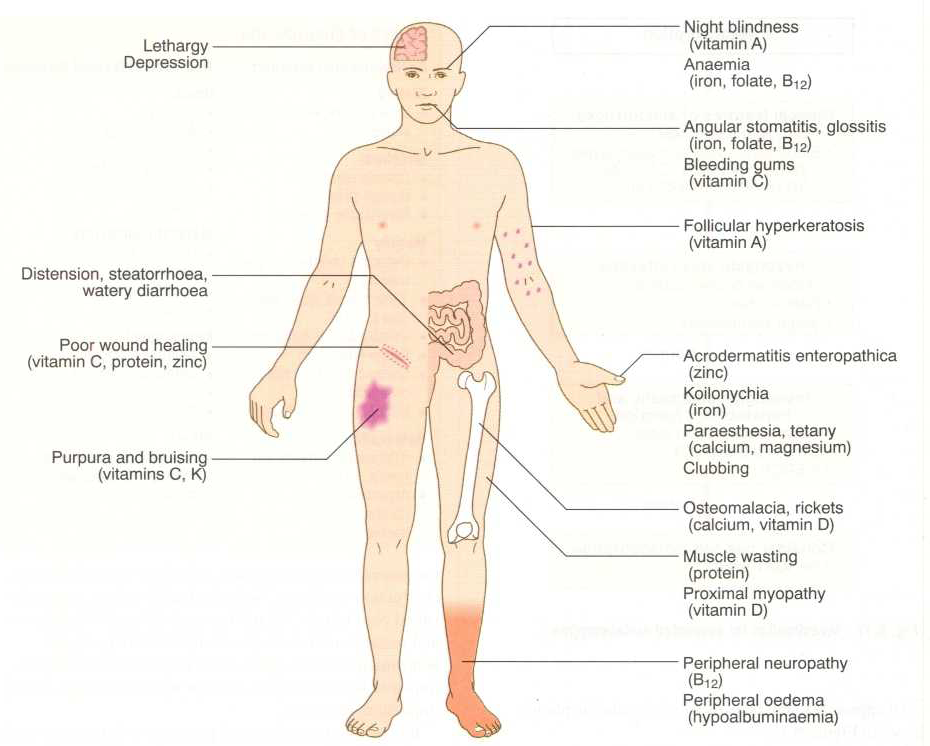 Clinical features
Malabsorption Syndrome Clinical features
Depend on the deficient nutrient
Protein
Swelling or oedema
Anaemias
(fatigue and weakness)
B12, folic acid and iron deficiency
vitamin D, calcium
Muscle cramp
Osteomalacia and osteoporosis
vitamin K and other coagulation factor
Bleeding tendencies
Diagnosis
There is no specific test for malabsorption. 
Investigation  is guided by symptoms and signs.
Fecal fat study to diagnose steatorrhoea
Blood tests
Stool studies
4.   Endoscopy
Biopsy of small bowel
Malabsorption Syndrome Celiac disease
An  immune reaction to gliadin fraction of the wheat protein gluten 

Usually diagnosed in childhood – mid adult.

Patients have raised antibodies to gluten autoantibodies

Highly  specific association with class II HLA DQ2 (haplotypes DR-17 or DR5/7) and, to a lesser extent, DQ8 (haplotype DR-4).
Clinical features Celiac disease
Typical presentationGI symptoms that characteristically appear at age 9-24 months.
 
Symptoms begin at various times after the introduction of foods that contain gluten.
 
A relationship between the age of onset and the type of presentation; 
Infants and toddlers….GI symptoms and failure to thrive
Childhood…………………minor GI symptoms, inadequate rate of weight gain, 
Young  adults……………anemia is the most common form of presentation. 
Adults  and elderly…...GI symptoms are more prevalent
Endoscopy
Normal
Celiac disease
Celiac Disease
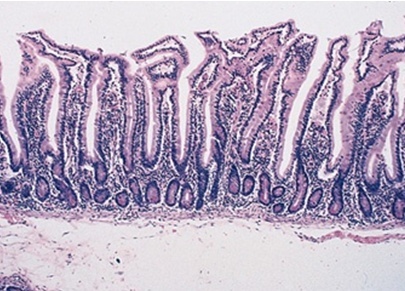 Normal
Histology 
Mucosa is flattened with marked villous atrophy.
Increased intraepithelial lymphocytosis
Celiac Disease
Diagnosis
Clinical documentations of malabsorption.
Stool ……….  fat
Small intestine biopsy demonstrate villous atrophy.
Improvement of symptom and mucosal histology on gluten withdrawal from diet.
wheat, barley, flour 
Other grains, such as rice and corn flour, do not have such an effect.
Celiac Disease
Complications
Osteopenia , osteoporosis
Infertility in women 
Short stature, delayed puberty, anemia, 
Malignancies,[ intestinal T-cell lymphoma]
10 to 15% risk of developing GI lymphoma.
Lactose Intolerance
Lactose Intolerance Pathophysiology
lactase
Lactose
glucose + galactose
At the brush border of enterocytes
Lactose Intolerance
Low  or absent activity of the enzyme lactase
Lactose Intolerancecauses
Inherited lactase deficiency
Congenital lactase deficiency
Childhood-onset and adult-onset lactase deficiency
extremely rare
common
Genetically programmed progressive loss of the activity of the small intestinal enzyme lactase.
Gastroenteritis: Infectious diarrhea, particularly viral gastroenteritis in younger children, may damage the intestinal mucosa enough to reduce the quantity of the lactase enzyme.
Acquired lactase deficiency
Transient
Secondary lactase deficiency due to intestinal mucosal injury by an infectious, allergic, or inflammatory process
Clinical
Bloating, abdominal discomfort, and flatulence 
……………1 hour to a few hours after ingestion of milk products
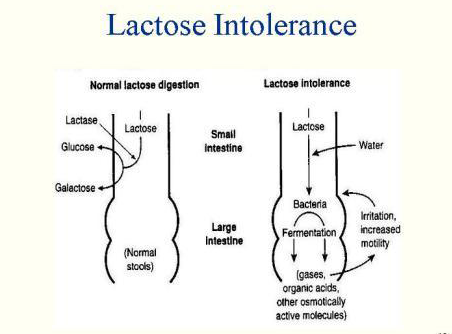 Lactose Intolerance Diagnosis
Empirical treatment with a lactose-free diet, which results in resolution of symptoms; 
Hydrogen  breath test
Hydrogen breath test .
An oral dose of lactose is administered 
The sole source of H2 is bacterial fermentation; 
Unabsorbed lactose makes its way to colonic bacteria, resulting in excess breath H2. 
Increased exhaled H2 after lactose ingestion suggests lactose malabsorption.
A 3-week trial of a diet that is free of milk and milk products is a satisfactory trial to diagnose lactose intolerance
Lactose Intolerancesummary
Deficiency/absence of the enzyme lactase in the brush border of the intestinal mucosa → maldigestion and malabsorption of lactose
Unabsorbed lactose draws water in the intestinal lumen
In the colon, lactose is metabolized by bacteria to organic acid, CO2 and H2; acid is an irritant and exerts an osmotic effect
Causes diarrhea, gaseousness, bloating and abdominal cramps